Used Case: Dynamic Pricing Using Promotions Markdowns and Clearance strategies
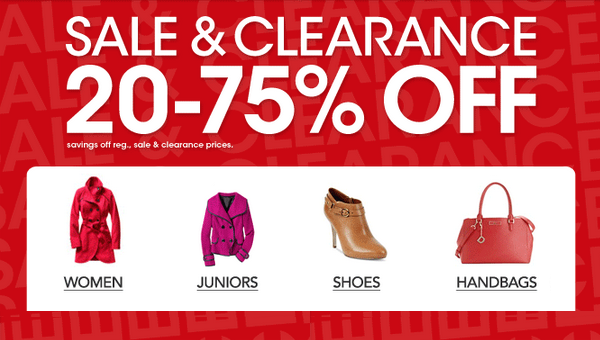 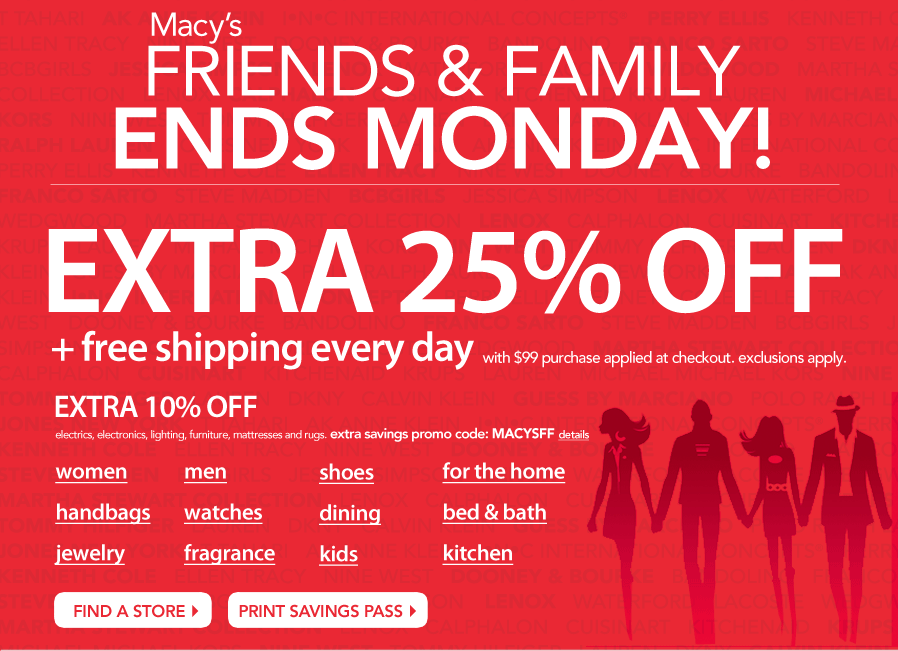 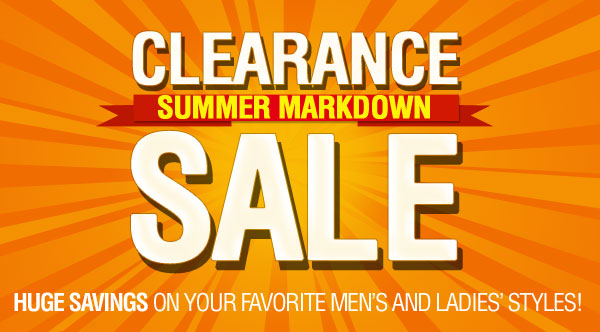 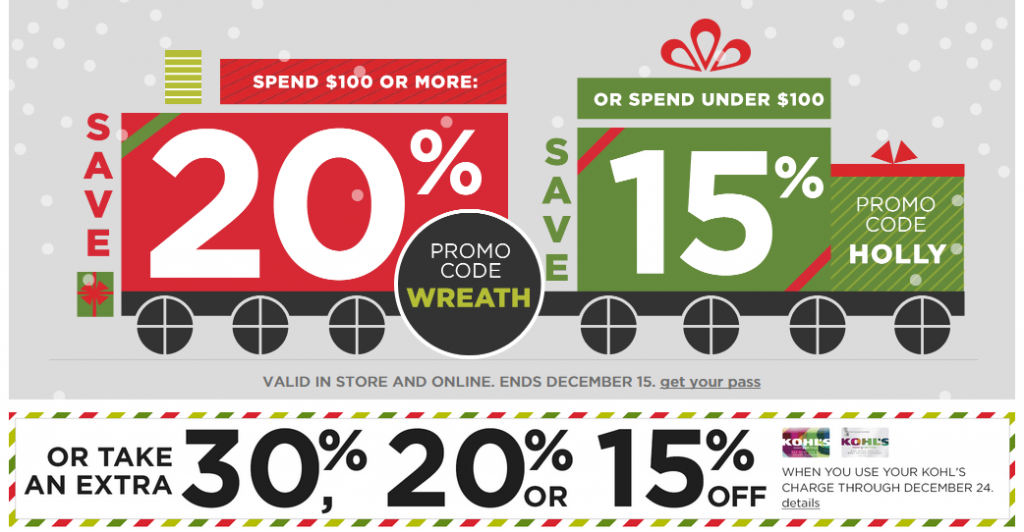 [Speaker Notes: Introduce used case
Discuss plan data 
Discuss Actual data and compare
Discuss Data by season 
Identify Miss target in specific season apparrel
Introduce skus 
Work on each sku with predictive
Work on each sku with optimization – 
Dynamic prcing rwa’s idea
Markdown opt / clearance / promotions
Optimize and build scenarios]
Retail Optimization Used Case
Vertical: Retail
Products: Apparel & Accessories
Objective: Maximize Revenue, Maximize margin, Reduce Inventory
Decisions: Dynamic Pricing
What do I have:  Initial Plan
Status: Review the week
Decisions: Pricing
Dynamic Pricing
Markdowns
Price Points
Clearance
Promotions
Our sales plan for last week was:
REVENUE TARGET
How did we do? Plan vs. Actual
REVENUE TARGET
ACTUAL Revenue
How did we do? Plan vs. Actual
We missed both in 
Sales revenue, 
Units sold and 
Margin
How did we do? Plan vs. Actual
Which Season/s was the problem?
Where we miss?
SPRING 2016 is the problem!
We missed on Revenue  and on units
What can do?
Using TM1 we can analyze the data and identify Variance in the Plan vs. Actual 

How can we affect the demand? 
Promotions
Markdowns
Clearance

How do we decide which products , groups, when to act?
Technology
We use Predictive analytics
To predict the sales for next week/s
To identify slow and fast moving products
To identify products that react well in markdowns and promotions

We use Prescriptive analytics – optimization 
To decide optimal prices that maximize our revenue
to decide when to offer promotions to maximize our revenue
What are the data we need for each SKU?
Average Price
$16.07
Total Sold * Price  IS NOT EQUAL to REVENUES SO FAR
Avg. Salesthrough
3.14%
What is the output of the optimization?
Average Price
$16.07
Avg. Salesthrough
3.14%
PROMOTE 30% NEXT WEEK
Learn more
Product
Slow moving
Fast Moving
Good Sales Lift
Bad Sales Lift
Bad Sales Lift
Good Sales Lift
[Speaker Notes: Are all product responding to promotions?

twotypes of very slowing moving products.
Products responding well to promotions(Strong sales lift) and products that don’t respond well (Weak Sales lift)]
SLOW MOVING PRODUCT